QART (Quality Assessment for Recognition Tasks)
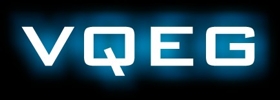 Mikołaj Leszczuk, AGH (Poland)
Joel Dumke, ITS-NTIA (USA)
Presentation plan
04/12/2011
2
QART Objectives
04/12/2011
3
QART motivation or why do we have different QoE for entertainment vs. recognition tasks?
04/12/2011
4
Organizations
04/12/2011
5
Changes in QART co-chairmanship at ITS-NTIA?
04/12/2011
6
Reports/Plans/Next Steps
04/12/2011
7
And where do we go from here?
Reports, plans and proposals of joint research topics within the area of quality assessment for recognition tasks…
Color codes:
No progress
Marginal progress
Moderate progress
Substantial progress
04/12/2011
8
Sequences to Consumer Digital Video Library
Parameters:
22 sequences
Professional AXIS CCTV footage
720p
30 fps
10 seconds each
SRC + ground truth
PVS + subjective scores
Planned long ago
Still problems: 
Informed consents
Withdrawals (30->22)
Licenses, acknowledgements
Minor video errors
Planned soon after Hillsboro
04/12/2011
9
Action Points
04/12/2011
10
Stakeholders – who is in?
Sharing ideas
Joint experiments
Joint papers
Joint VQEG reports
Joint standardization contributions
04/12/2011
11
Discussion
Acknowledgments:
ITS-NTIA: The Public Safety Video Quality (PSVQ) project is undertaken by the Public Safety Communications Research (PSCR) program, sponsored by the U.S. Department of Homeland Security’s Office of Interoperability and Compatibility
AGH: The “Intelligent information system supporting observation, searching and detection for security of citizens in urban environment” (INDECT) project is undertaken by the Seventh Framework Program, sponsored by the European Commission (Grant No. 218086)
04/12/2011
12